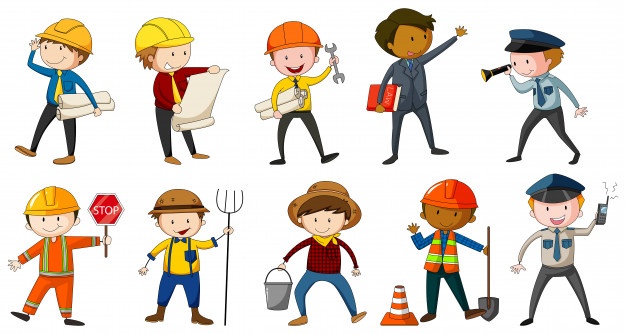 Jobs and Occupations
Lesson 4 – Speaking
English Primary Department
Notes for the Educator
This lesson is pegged directly to Learning Outcome LS 5.8 I can communicate my own questions fluent and accurately with some allowances to self-current in the process.
Teachers are to refer to the Scheme of Work where each lesson is explained in more detail.
Effects are included to make the presentation more interactive.  Please present the PowerPoint in Slideshow Mode. 
Wherever possible we have included the use of online apps to enhance the teaching and learning experience.
The Notes section underneath the slides may contain some further points to help you during the lesson.
Teachers are encouraged to adapt and make the necessary changes to this document as required to meet the learners’ language needs.
Audio files or links to websites may be included.
The tasks included in the PowerPoint presentation are also being shared as handouts.  
For any comments, feedback or suggestions please email us at: marie-claire.camilleri@ilearn.edu.mt; urieth.attard@ilearn.edu.mt; mary.jude.camilleri@ilearn.edu.mt.   You may also call the office on: 25983683.
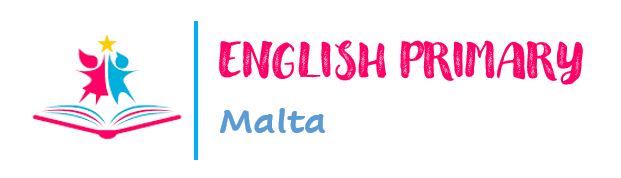 English Primary Department
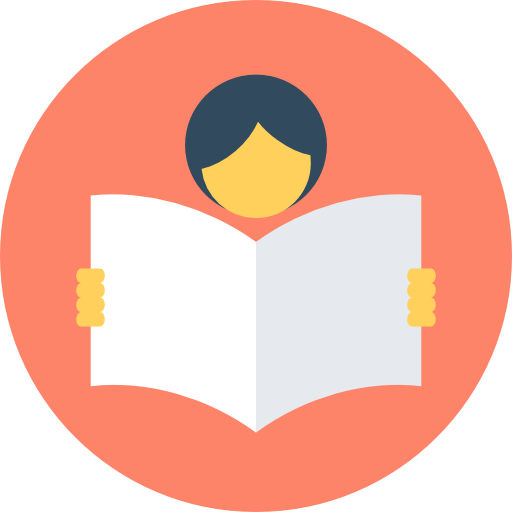 I am learning how to talk about my favourite sport.
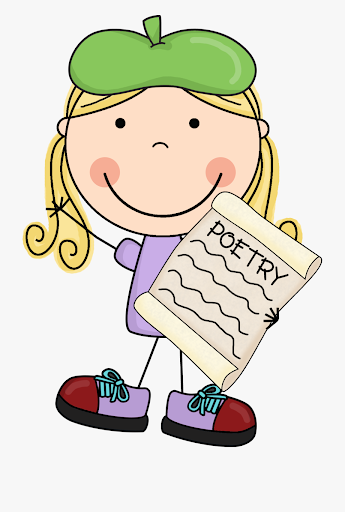 I can describe a job by using sentence patterns.
I can add details to my description to make it sound more interesting.
I can self correct some mistakes I make while speaking.
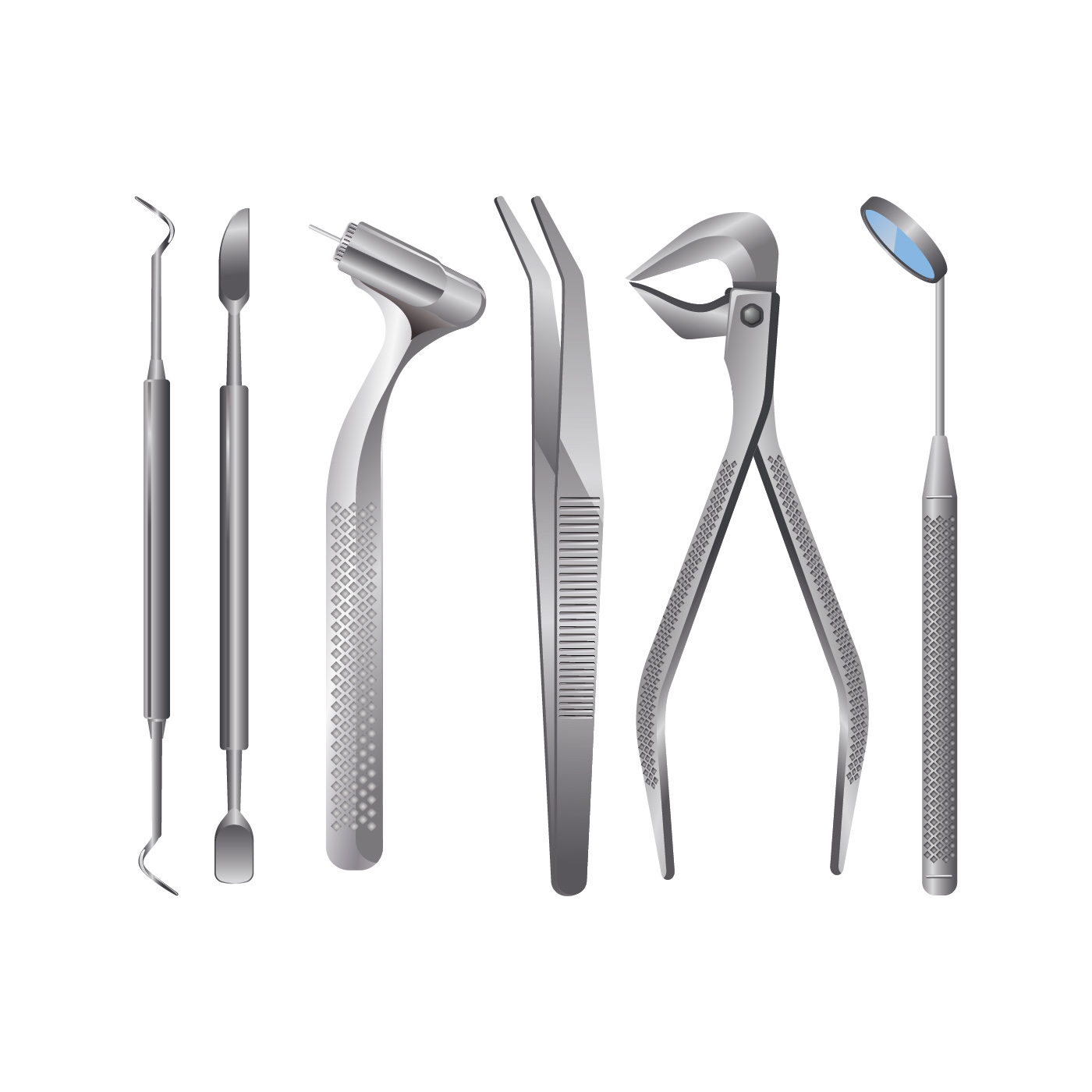 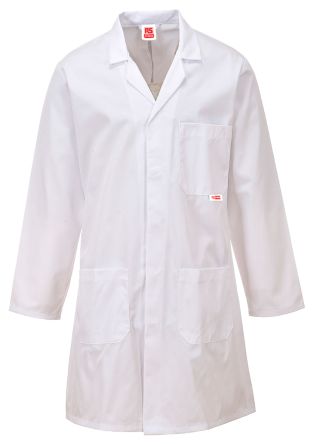 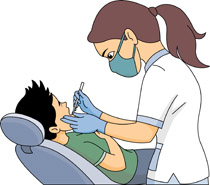 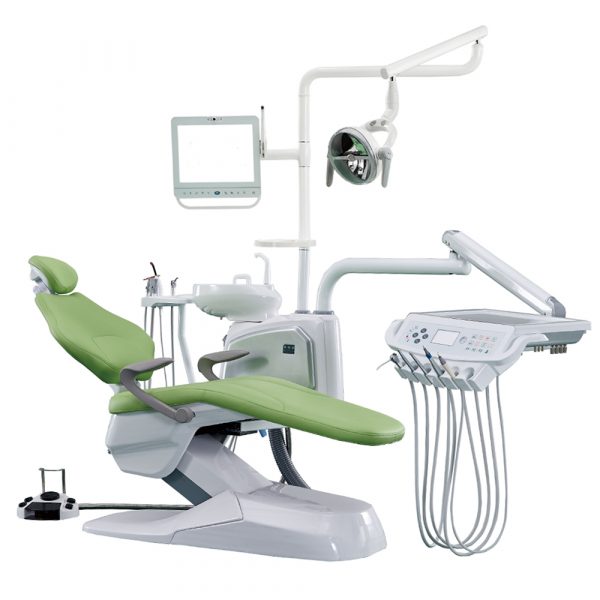 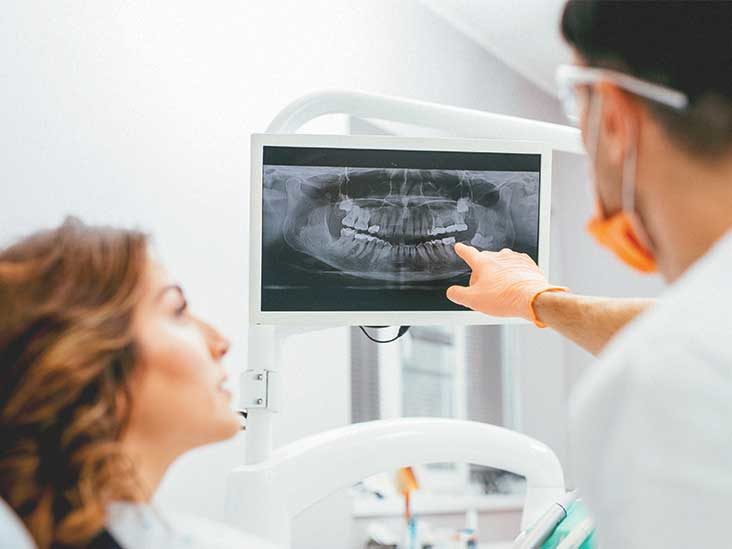 dentist
English Primary Department
[Speaker Notes: I wear a white coat.
I have a comfortable chair which can lean back.
I use a lot of tools such as the tweezers and a mouth mirror.
Sometimes I use an X-ray machine to look at your teeth.
I am a …]
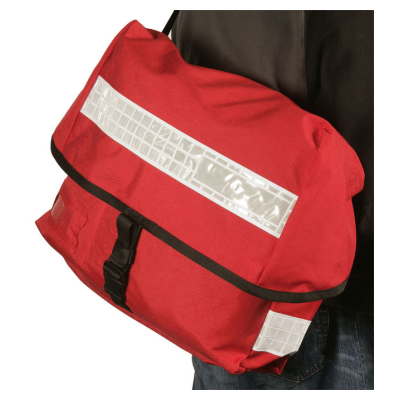 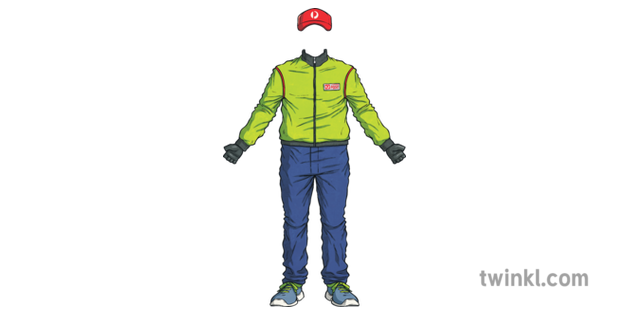 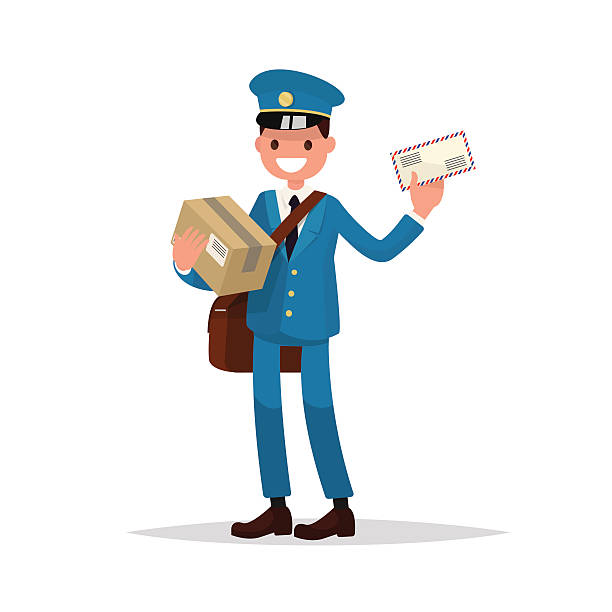 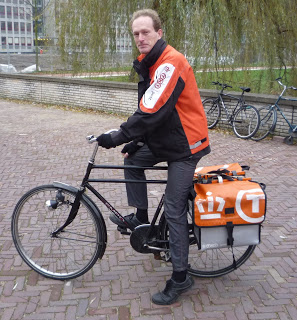 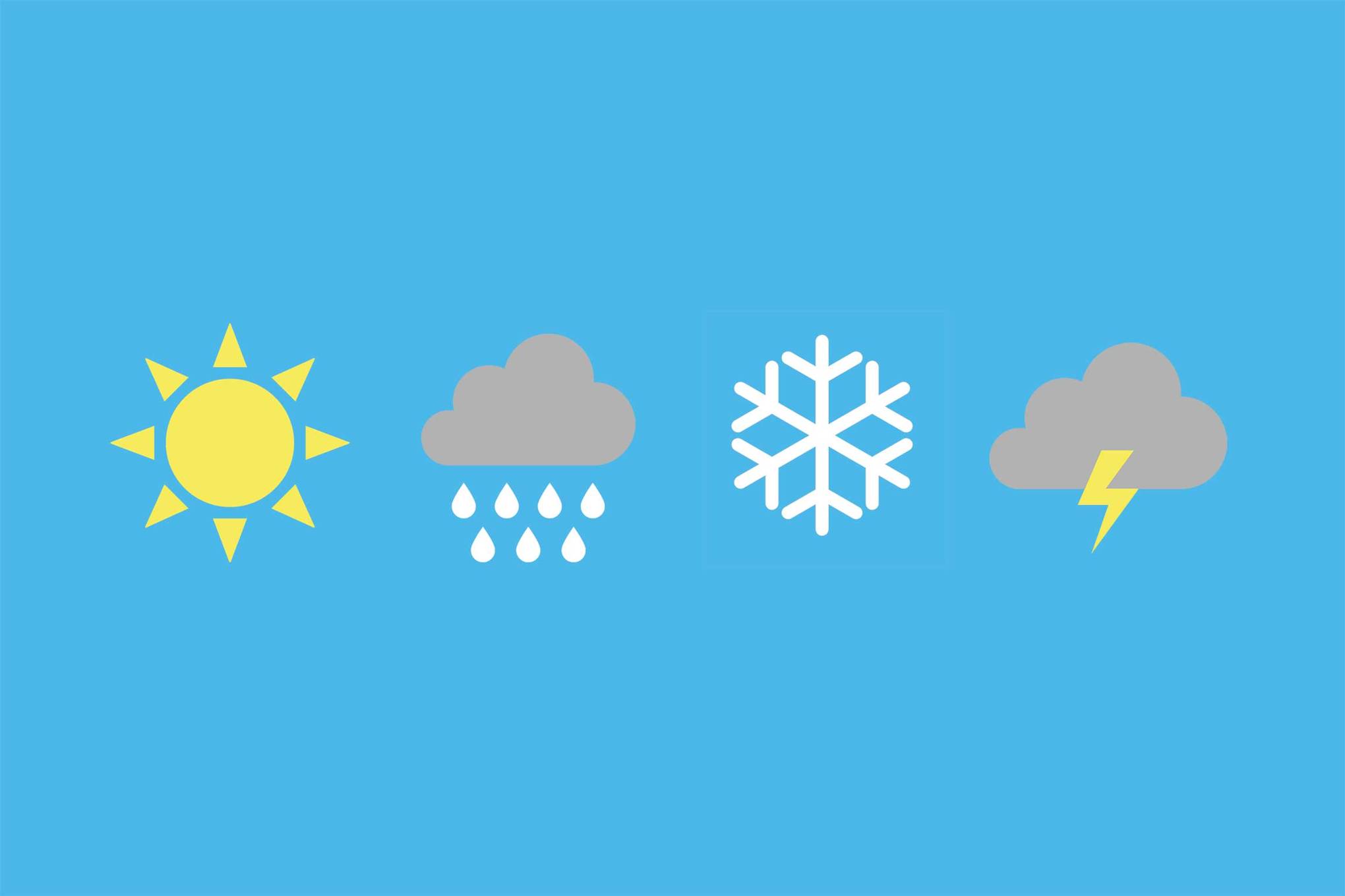 postman
English Primary Department
[Speaker Notes: Here comes another one:
I wear a uniform.
I work outside, sometimes even in bad weather.
I carry a heavy bag. 
Sometimes I ride a bike or the motorbike.
I am a ….]
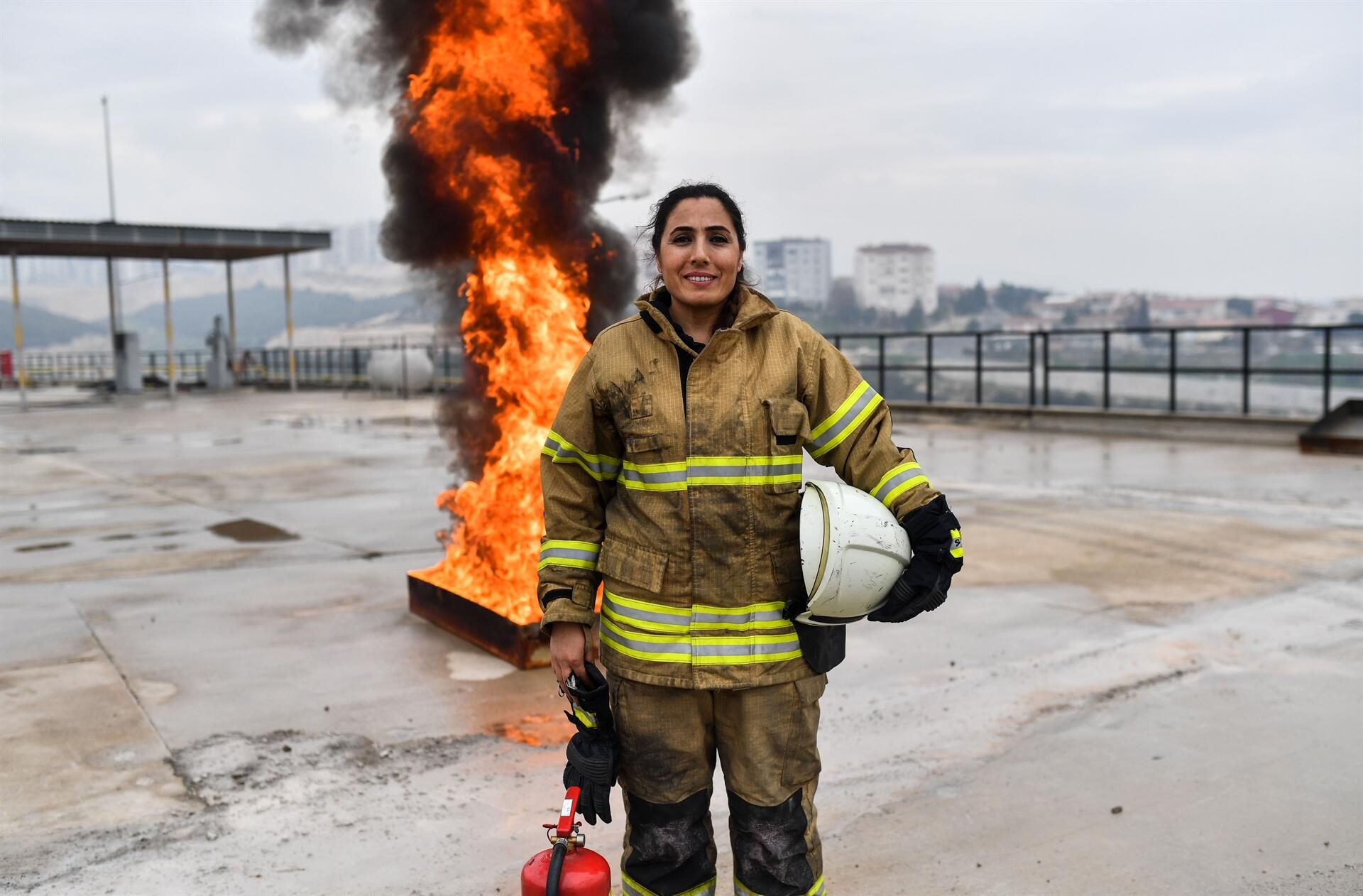 English Primary Department
She works as a firefighter.

She puts out fire and rescues people.

She wears a helmet and special clothes.

She needs to be brave and strong.
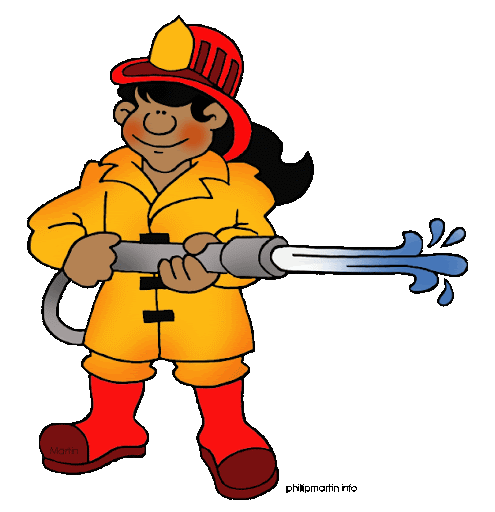 English Primary Department
He works as a ….

He works in …

He prepares …

He needs to be …
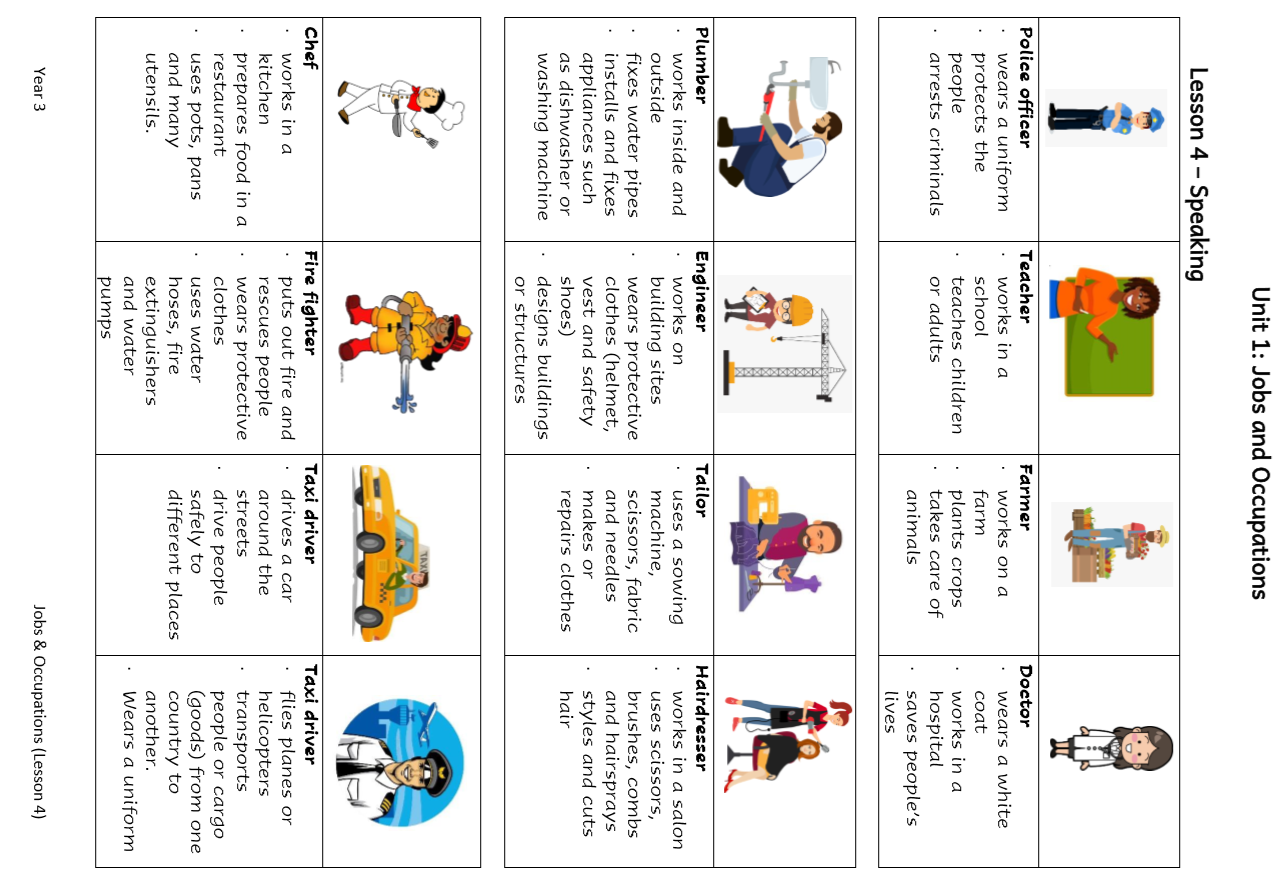 English Primary Department
[Speaker Notes: Now, try doing the same for the jobs that you are about to see.  I am going to help you by giving you some sentence starters.  You may also refer to the handout with the vocabulary that is available with this lesson.]
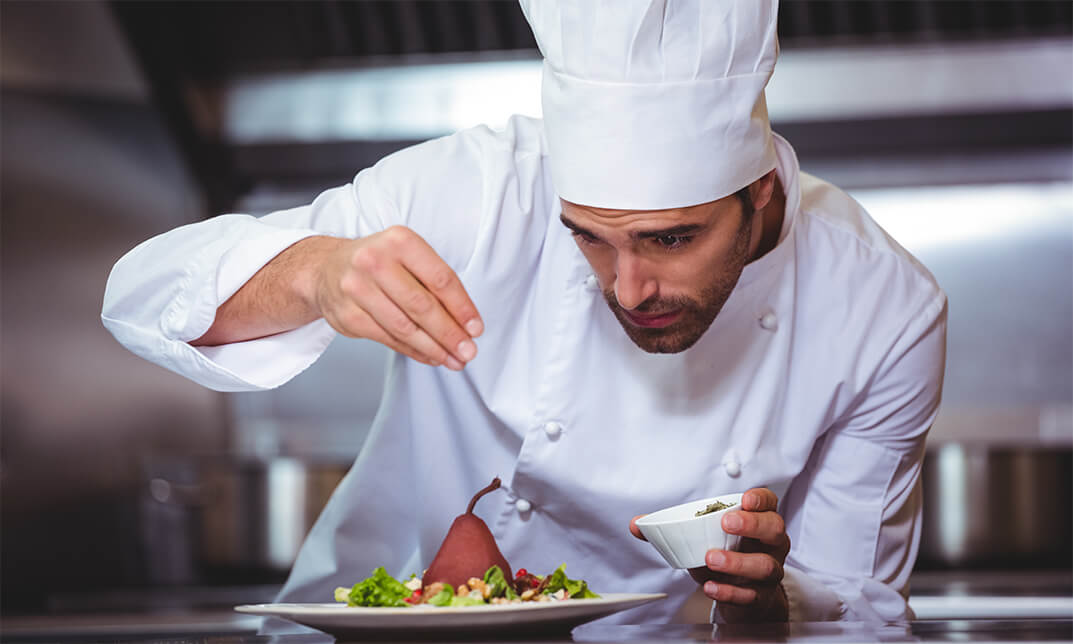 English Primary Department
He works as a ….

He works in …

He prepares …

He needs to be …
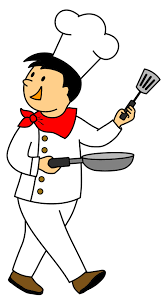 English Primary Department
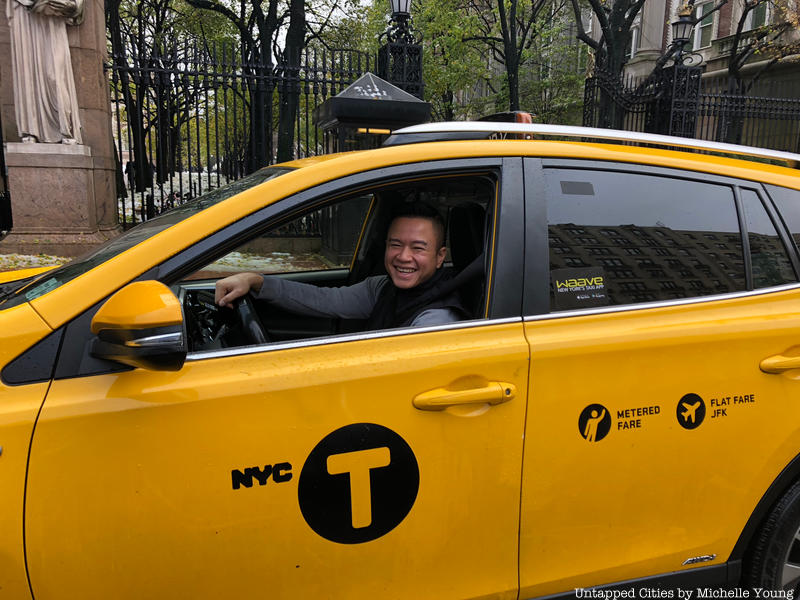 English Primary Department
He works as a ……

He works ….…

He drives …..

He needs to be …
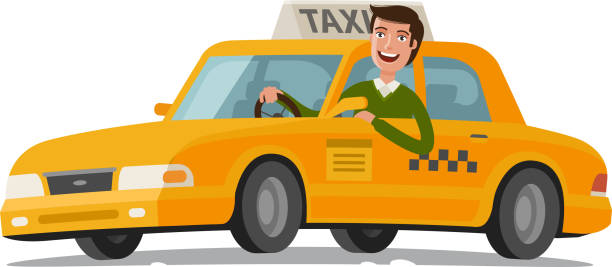 English Primary Department
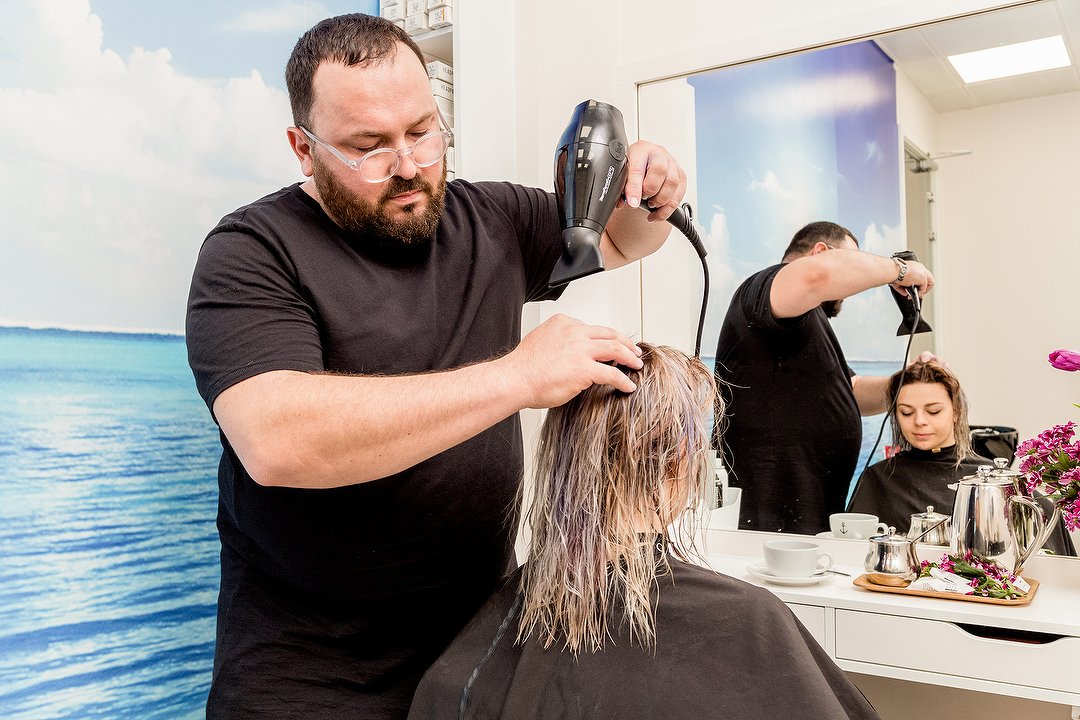 English Primary Department
He works as a ……

He works ….…

He uses …..

He needs to be …
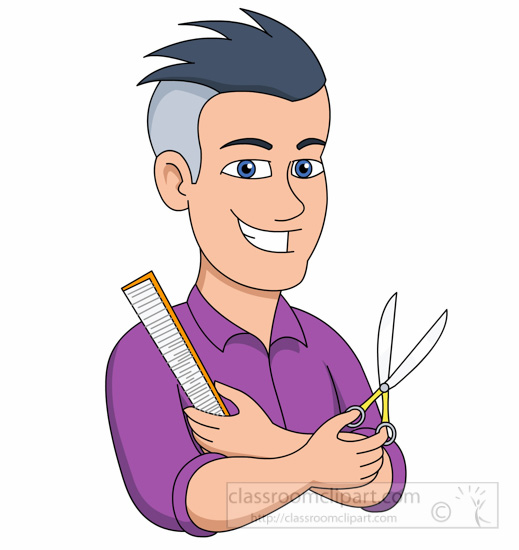 English Primary Department
In the picture, I am a…

I work….…

I use …..

I need to be …
English Primary Department
[Speaker Notes: You can ask students to record their responses on FlipGrid.]